Администрация Губернатора Санкт-Петербурга
Совет муниципальных образований Санкт-Петербурга
Результаты мониторинга социального и экономического развития внутригородских муниципальных образований Санкт-Петербурга и оценки эффективности деятельности органов местного самоуправления внутригородских муниципальных образований Санкт-Петербурга по итогам 2014 года
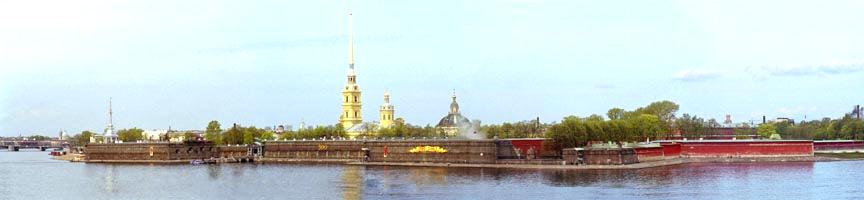 Структура распределения внутригородских муниципальных образований Санкт-Петербурга по группам
23 МО
20 МО
15 МО
23 МО
9 МО
21 МО
Внутригородские муниципальные образования Санкт-Петербурга,отнесенные к 4 группе
Раздел 1. “Бюджет муниципального образования”
1.1. Исполнение доходной части бюджета муниципального образования, в %
Средняя величина показателя:
по Санкт-Петербургу:  97,72%
в группе:  98,26%
Муниципальные образования 4 группы
МО Кировского района
МО Красногвардейского района
МО Красносельского района
МО Московского района
Наиболее высокое значение показателя в группе имеет МО Юго-Запад – 126,32%, наиболее низкое значение у МО Новоизмайловское – 75,29%. Среднее значение показателя в группе выше среднегородского значения.
Раздел 1. “Бюджет муниципального образования”
1.2 Исполнение расходной части бюджета муниципального образования, в %
Муниципальные образования 4 группы
Средняя величина показателя:
по Санкт-Петербургу:  94,08%
в группе:  96,56%
МО Кировского района
МО Красногвардейского района
МО Красносельского района
МО Московского района
Наиболее высокое значение показателя в группе имеет МО Звездное – 102,26%, наиболее низкое значение у МО Новоизмайловское – 76,9%. Среднее значение показателя в группе выше среднегородского значения.
Раздел 1. “Бюджет муниципального образования”
1.3 Доля расходов бюджета муниципального образования на содержание органов местного самоуправления муниципального образования в общем сумме доходов бюджета муниципального образования в общей сумме налоговых и неналоговых доходов бюджета муниципального образования, дотаций на выравнивание бюджетной обеспеченности муниципальных образований. , в %
Средняя величина показателя:
по Санкт-Петербургу:  25,81%
в группе:  23,56%
Муниципальные образования 4 группы
МО Кировского района
МО Красногвардейского района
МО Красносельского района
МО Московского района
Наиболее высокое значение показателя в группе имеет МО Морские ворота – 42,28%, наиболее низкое значение у МО Горелово – 12,07%. Среднее значение показателя в группе ниже среднегородского значения.
Раздел 2. “Муниципальный заказ”
2.1 Отношение суммы цен заключенных муниципальных контрактов к объему фактически профинансированных расходов за счет местного бюджета с учетом средств межбюджетных трансфертов, в %
Средняя величина показателя:
по Санкт-Петербургу:  56,49%
в группе:  53,14%
Муниципальные образования 4 группы
МО Кировского района
МО Красногвардейского района
МО Красносельского района
МО Московского района
Наиболее высокое значение показателя в группе имеет МО Горелово – 79,46%, наиболее низкое значение у МО Гагаринское – 7,06%. Среднее значение показателя в группе ниже среднегородского значения.
Раздел 2. “Муниципальный заказ”
2.2 Отношение суммы заключенных муниципальных контрактов с единственным поставщиком (исполнителем, подрядчиком) к общей сумме заключенных муниципальных контрактов по результатам размещения заказов на поставки товаров, выполнение работ, оказание услуг для муниципальных нужд. в %
Муниципальные образования 4 группы
Средняя величина показателя:
по Санкт-Петербургу:  11,95%
в группе:  12,54%
МО Кировского района
МО Красногвардейского района
МО Красносельского района
МО Московского района
Наиболее высокое значение показателя в группе имеет МО Гагаринское – 87%, наиболее низкое значение у МО Горелово – 1,38%. Среднее значение показателя в группе выше среднегородского значения.
Раздел 2. “Муниципальный заказ”
2.3 Отношение суммы сэкономленных средств бюджета муниципального образования к общей сумме средств бюджета муниципального образования, подлежащей расходованию через процедуры закупок, в %
Муниципальные образования 4 группы
Средняя величина показателя:
по Санкт-Петербургу:  7,61%
в группе:  3,24%
МО Кировского района
МО Красногвардейского района
МО Красносельского района
МО Московского района
Наиболее высокое значение показателя в группе имеет МО Южно-Приморский – 11,08%, наиболее низкое значение у МО Пулковский меридиан – 0,08%. Среднее значение показателя в группе ниже среднегородского значения.
Раздел 3. “Благоустройство и охрана окружающей среды”
3.1 Доля площади обустроенных и восстановленных участков зеленых насаждений по отношению к площади территорий, требующих выполнения работ по обустройству и восстановлению., в %
Средняя величина показателя:
по Санкт-Петербургу:  97,56%
в группе:  97,21%
Муниципальные образования 4 группы
МО Кировского района
МО Красногвардейского района
МО Красносельского района
МО Московского района
Наиболее высокое значение показателя в группе имеет МО Нарвский округ – 126,03%, наиболее низкое значение у МО Полюстрово – 27,04%. Среднее значение показателя в группе близко к среднегородскому значению.
Раздел 3. “Благоустройство и охрана окружающей среды”
3.2 Доля площади устроенных и отремонтированных придомовых территорий и территорий дворов, включая проезды и въезды, пешеходные дорожки, твердыми видами покрытий к площади территорий указанного типа, требующих устройства и ремонта твердых видов покрытия., в %
Средняя величина показателя:
по Санкт-Петербургу:  100,19%
в группе:  101,69%
Муниципальные образования 4 группы
МО Кировского района
МО Красногвардейского района
МО Красносельского района
МО Московского района
Наиболее высокое значение показателя в группе имеет МО Дачное – 122,67%, у  19 МО значение равно 100%. Среднее значение показателя в группе выше среднегородского значения.
Раздел 3. “Благоустройство и охрана окружающей среды”
3.3 Доля площади дополнительных парковочных мест, созданных на территории дворов муниципального образования, по отношению к запланированной площади создаваемых парковочных мест. , в %
Муниципальные образования 4 группы
Средняя величина показателя:
по Санкт-Петербургу:  100,48%
в группе:  100,63%
МО Кировского района
МО Красногвардейского района
МО Красносельского района
МО Московского района
Наиболее высокое значение показателя в группе имеет МО Дачное – 126,54%, наиболее низкое значение у МО Новоизмайловское – 84,21%. Среднее значение показателя в группе выше среднегородского значения.
Раздел 3. “Благоустройство и охрана окружающей среды”
3.4 Доля устроенных ограждений газонов по отношению к запланированному количеству установок ограждений газонов., в %
Муниципальные образования 4 группы
Средняя величина показателя:
по Санкт-Петербургу:  107,62%
в группе:  101,58%
МО Кировского района
МО Красногвардейского района
МО Красносельского района
МО Московского района
Наиболее высокое значение показателя в группе имеет МО Дачное – 125,05%, значение у 20 МО – 100%. Среднее значение показателя ниже среднегородского значения.
Раздел 3. “Благоустройство и охрана окружающей среды”
3.5 Отношение устроенных зон отдыха по отношению к их запланированному количеству., в %
Муниципальные образования 4 группы
Средняя величина показателя:
по Санкт-Петербургу:  100,53%
в группе:  102,08%
МО Кировского района
МО Красногвардейского района
МО Красносельского района
МО Московского района
Наиболее высокое значение показателя в группе имеет МО Дачное – 133,33%, значение у 15 МО – 100%. Среднее значение показателя в группе вышесреднегородского значения.
Раздел 3. “Благоустройство и охрана окружающей среды”
3.6 Количество обустроенных детских игровых площадок, расположенных на территории муниципального образования по отношению к их потребному количеству, в %
Муниципальные образования 4 группы
Средняя величина показателя:
по Санкт-Петербургу:  143,29%
в группе:  109,33%
МО Кировского района
МО Красногвардейского района
МО Красносельского района
МО Московского района
Наиболее высокое значение показателя в группе имеет МО Южно-Приморский – 456,25%, наиболее низкое значение у МО Малая Охта – 1,35%. Среднее значение показателя в группе ниже среднегородского значения.
Раздел 3. “Благоустройство и охрана окружающей среды”
3.7 Общая площадь обустроенных детских игровых площадок, расположенных на территории муниципального образования по отношению к общей потребной площади детских игровых площадок., в %
Средняя величина показателя:
по Санкт-Петербургу:  397,44%
в группе: 178,28%
Муниципальные образования 4 группы
МО Кировского района
МО Красногвардейского района
МО Красносельского района
МО Московского района
Наиболее высокое значение показателя в группе имеет МО Горелово – 423,46%, наиболее низкое значение у МО Малая Охта – 7,17%. Среднее значение показателя в группе ниже среднегородского значения.
Раздел 3. “Благоустройство и охрана окружающей среды”
3.8 Количество обустроенных спортивных площадок, расположенных на территории муниципального образования по отношению к их потребному количеству., в %
Средняя величина показателя:
по Санкт-Петербургу:  94,12%
в группе:  70,91%
Муниципальные образования 4 группы
МО Кировского района
МО Красногвардейского района
МО Красносельского района
МО Московского района
Наиболее высокое значение показателя в группе имеет МО Нарвский округ – 108,33%, наиболее низкое значение у МО Горелово – 2,3%. Среднее значение показателя в группе ниже среднегородского значения.
Раздел 3. “Благоустройство и охрана окружающей среды”
3.9 Общая площадь обустроенных спортивных площадок, расположенных на территории муниципального образования по отношению к общей потребной площади спортивных площадок., в %
Муниципальные образования 4 группы
Средняя величина показателя:
по Санкт-Петербургу:  22,91%
в группе:  7,71%
МО Кировского района
МО Красногвардейского района
МО Красносельского района
МО Московского района
Наиболее высокое значение показателя в группе имеет МО Большая Охта – 19,67%, наиболее низкое значение у МО Малая Охта – 0,53%. Среднее значение показателя в группе ниже среднегородского значения.
Раздел 4. “Социальная защита”
4.1 Доля детей, переданных на семейные формы устройства, от общего числа выявленных и учтенных детей, оставшихся без попечения родителей, в отчетном периоде, в  %
Муниципальные образования 4 группы
Средняя величина показателя:
по Санкт-Петербургу:  68,12%
в группе:  60,12%
МО Кировского района
МО Красногвардейского района
МО Красносельского района
МО Московского района
Наиболее высокое значение показателя в группе имеет МО Сосновая поляна – 100%, наиболее низкое значение у МО Малая Охта и МО Урицк – 25%. Среднее значение показателя в группе ниже среднегородского значения.
Раздел 4. “Социальная защита”
4.2 Доля детей, устроенных под надзор в образовательные организации, медицинские организации, организации, оказывающие социальные услуги, или иные организации, в том числе для детей-сирот и детей, оставшихся без попечения родителей от общего числа выявленных и учтенных детей, оставшихся без попечения родителей, в отчетном периоде, в  %
Муниципальные образования 4 группы
Средняя величина показателя:
по Санкт-Петербургу:  38,66%
в группе:  33,94%
МО Кировского района
МО Красногвардейского района
МО Красносельского района
МО Московского района
Наиболее высокое значение показателя в группе имеет МО Малая Охта – 62,5%, наиболее низкое значение у МО Константиновское – 5,71%. Среднее значение показателя в группе близко к среднегородскому значению.
Раздел 4. “Социальная защита”
4.3 Доля граждан, принявших на воспитание в свою семью ребенка (детей), оставшихся без попечения родителей, от общего числа обратившихся граждан, в отчетном периоде, в органы опеки и попечительства  муниципального образования по вопросу передачи ребенка (детей) на воспитание в семью, в  отчетном периоде,  в %
Средняя величина показателя:
по Санкт-Петербургу:  84,88%
в группе:  84,55%
Муниципальные образования 4 группы
МО Кировского района
МО Красногвардейского района
МО Красносельского района
МО Московского района
Наиболее высокое значение показателя в группе имеют 7 МО -100%, наиболее низкое значение у МО Княжево – 49,02%. Среднее значение показателя в группе ниже среднегородского значения.
Раздел 5. “Молодежная политика и оздоровление”
5.1 Сумма средств бюджета муниципального образования, затраченная на проведение досуговых мероприятий для детей, в расчете на одного ребенка, проживающего в муниципальном образовании, руб./чел.
Муниципальные образования 4 группы
Средняя величина показателя:
по Санкт-Петербургу:  473,97 руб./чел.
в группе:  196,12 руб./чел.
МО Кировского района
МО Красногвардейского района
МО Красносельского района
МО Московского района
Наиболее высокое значение показателя в группе имеет МО Полюстрово – 548,93 руб./чел., наиболее низкое значение у МО Новоизмайловское – 41,91 руб./чел. Среднее значение показателя в группе ниже среднегородского значения.
Раздел 5. “Молодежная политика и оздоровление”
5.2 Сумма средств бюджета муниципального образования, затраченная на проведение физкультурных и спортивных мероприятий, в расчете на одного жителя, проживающего в муниципальном образовании., руб./чел.
Средняя величина показателя:
по Санкт-Петербургу:  40,32 руб./чел.
в группе:  24,6 руб./чел.
Муниципальные образования 4 группы
МО Кировского района
МО Красногвардейского района
МО Красносельского района
МО Московского района
Наиболее высокое значение показателя в группе имеет МО Автово – 172,2 руб./чел., наиболее низкое значение у МО Ульянка – 1,84 руб./чел. Среднее значение показателя в группе ниже среднегородского значения.
Раздел 5. “Молодежная политика и оздоровление”
5.3 Сумма средств бюджета муниципального образования, затраченная на проведение мероприятий по военно-патриотическому воспитанию граждан, в расчете на одного жителя, проживающего в муниципальном образовании., руб./чел.
Средняя величина показателя:
по Санкт-Петербургу:  29,72 руб./чел.
в группе:  11,38 руб./чел.
Муниципальные образования 4 группы
МО Кировского района
МО Красногвардейского района
МО Красносельского района
МО Московского района
Наиболее высокое значение показателя в группе имеет МО Сосновая поляна –  34,79 руб./чел., наиболее низкое значение у МО Полюстрово – 0,39 руб./чел. Среднее значение показателя в группе ниже среднегородского значения.
Раздел 5. “Молодежная политика и оздоровление”
5.4 Процент несовершеннолетних жителей муниципального образования, временно трудоустроенных в свободное от учебы время за счет средств бюджета муниципального образования, к общей численности несовершеннолетних, проживающих на территории муниципального образования., в %
Средняя величина показателя:
по Санкт-Петербургу:  2,07%
в группе: 2,02%
Муниципальные образования 4 группы
МО Кировского района
МО Красногвардейского района
МО Красносельского района
МО Московского района
Наиболее высокое значение показателя в группе имеет МО Южно-Приморский – 6,46%, наиболее низкое значение у МО Княжево – 0,39%. Среднее значение показателя в группе близко к среднегородскому значению.
Раздел 6. “Культура  и средства массовой информации”
6.1 Тираж муниципальных периодических печатных изданий на 1 тыс. жителей муниципального образования., в ед./тыс. чел.
Средняя величина показателя:
по Санкт-Петербургу:  4574,9 ед./тыс. чел.
в группе:  5919,58 ед./тыс. чел.
Муниципальные образования 4 группы
МО Кировского района
МО Красногвардейского района
МО Красносельского района
МО Московского района
Наиболее высокое значение показателя в группе имеет МО Константиновское – 15815,02%, наиболее низкое значение у МО Горелово – 177,75%. Среднее значение показателя в группе выше среднегородского значения.
Раздел 7. “Безопасность населения и правоохранительная деятельность”
7.1 Общее число часов патрулирования гражданами территории муниципального образования в рамках участия в охране  общественного порядка на территории муниципального образования в расчете на 1 тыс. жителей., чел.-час / 1 тыс. чел
Муниципальные образования 4 группы
Средняя величина показателя:
по Санкт-Петербургу: 58,56 чел.-час./1 тыс. чел. 
в группе:  60,05 чел.-час/1 тыс. чел.
МО Кировского района
МО Красногвардейского района
МО Красносельского района
МО Московского района
Наиболее высокое значение показателя в группе имеет МО Полюстрово – 261,5 чел.-час/1 тыс. чел., наиболее низкое значение у МО Ржевка – 5,54 чел.-час/1 тыс. чел. Среднее значение показателя в группе выше среднегородского значения.
Результаты мониторинга социального и экономического развития внутригородских муниципальных образований Санкт-Петербурга по итогам 2014 года
Муниципальные образования 4 группы
На диаграмме представлено ранжирование муниципальных образований 4 группы на основе рассчитанной оценки социального и экономического развития органов местного самоуправления Санкт-Петербурга. Первое место в группе присваивается внутригородскому муниципальному образованию Санкт-Петербурга муниципальный округ Юго-Запад, имеющему максимальное значение баллов оценки.
МО Кировского района
МО Красногвардейского района
МО Красносельского района
МО Московского района